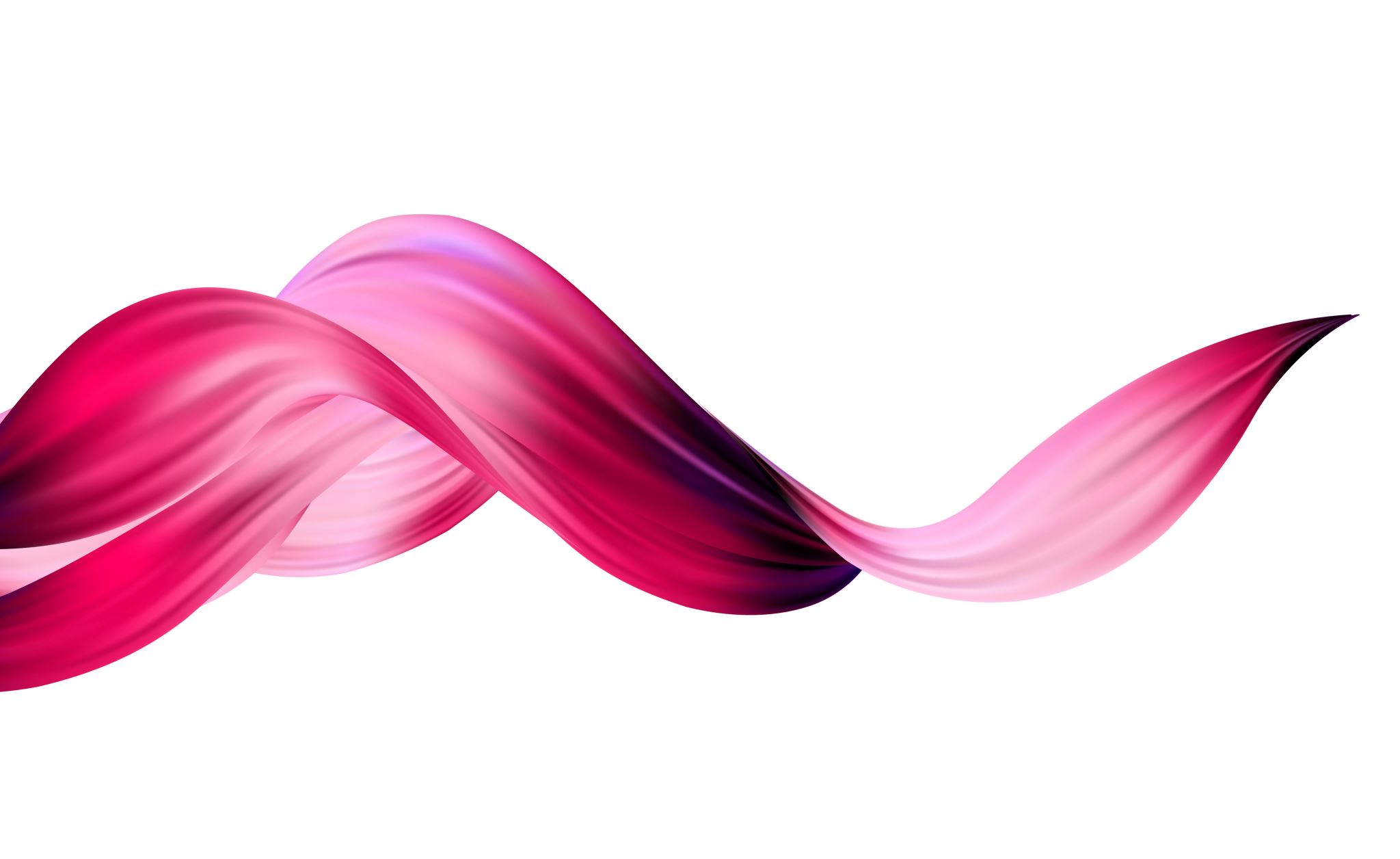 Wielka i mała litera: „C,c”
Propozycje zabaw, które pozwolą Wam poznać kształt i sposób kreślenia tej litery.
Kochane Przedszkolaki!
Na początek naszej przygody z nowymi literami zachęcamy Was do przeczytania wierszyka – może ktoś będzie chciał zrobić to zupełnie sam?:
Cyku, cyku – zegar cyka.
Cyryl zmierza do kocyka.
Cyka zegar – cyku, cyku,
Cyryl zasnął na kocyku.
Spróbujcie odpowiedzieć:
Co robił zegar w wierszu?
 Kto zmierzał, czyli szedł do kocyka?
 Na czym zasnął Cyryl?
 Jak myślicie, kim jest Cyryl?
Spójrzcie, oto i Cyryl!

Cyryl to imię kota  Jaki dźwięk słyszycie na początku tego imienia?
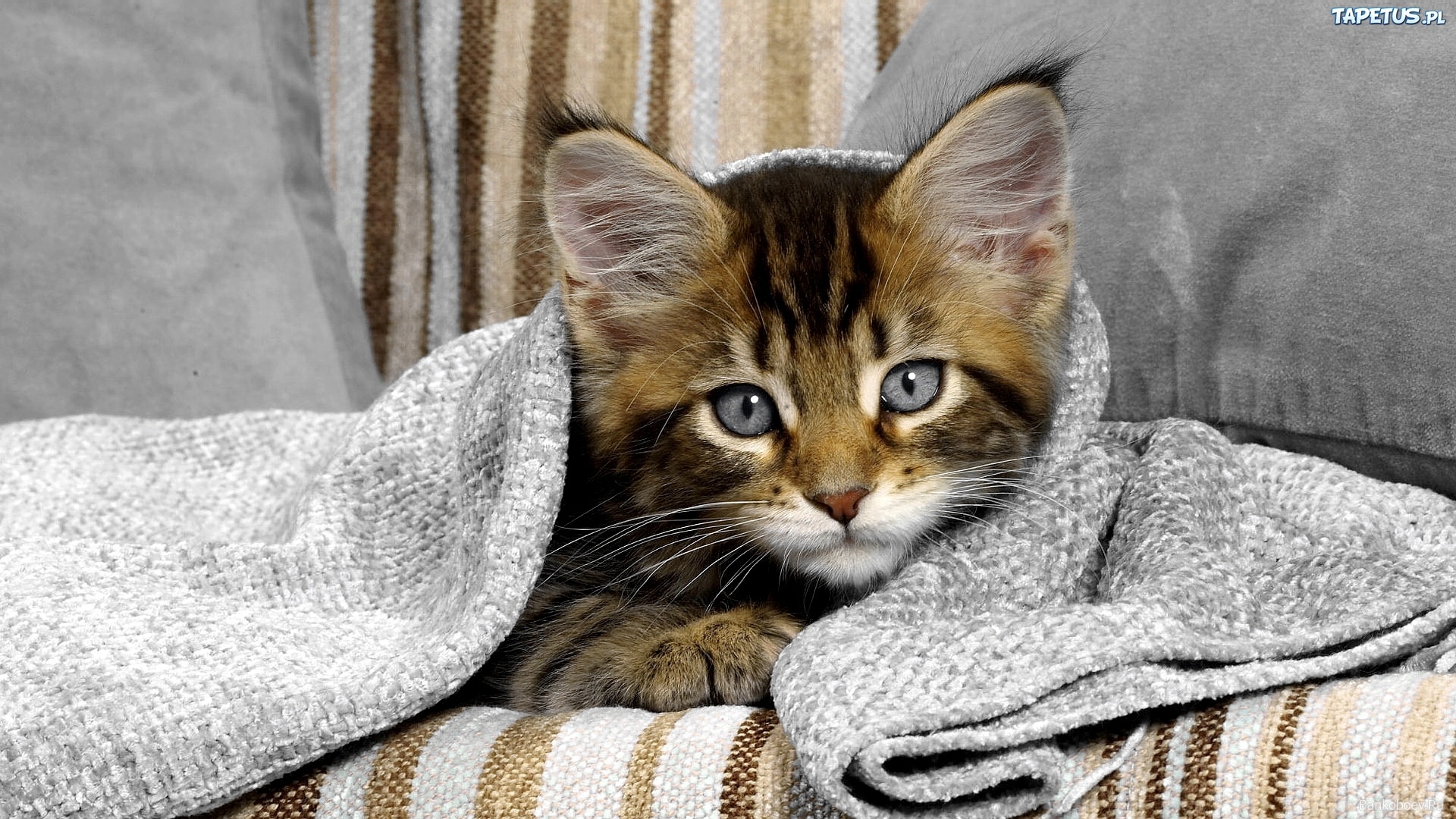 Spróbujcie teraz powiedzieć jak najwięcej słów, w których słychać na początku ten sam dźwięk.


Możecie zrobić rysunki na kartce.
Spójrzcie na ten obrazek. Co to może być? Jaka to pora: dzień, czy noc? Co słyszycie na końcu tego słowa? Spróbujcie powiedzieć jak najwięcej słów, w których na końcu będzie ten sam dźwięk.
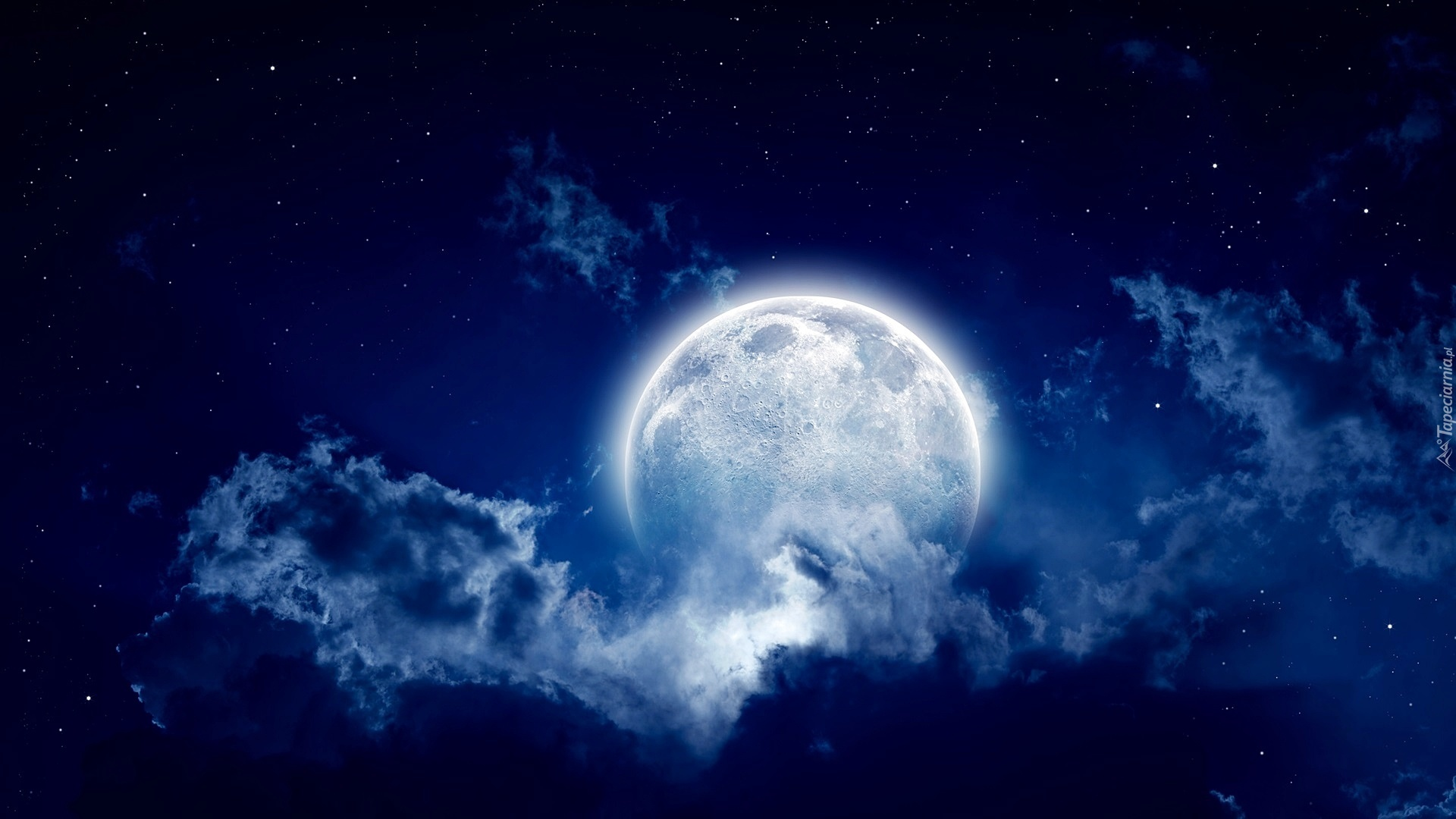 Źródło: https://www.tapeciarnia.pl/233186_noc_ksiezyc_chmury
Świetnie sobie poradziliście z wysłuchaniem głoski [c]. Teraz zobaczcie, jak zapisuje się jej wielką i małą lietrę:
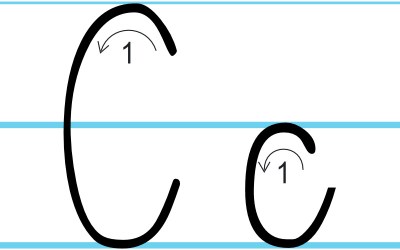 W czasie kreślenia litery, zawsze należy pamiętać 
o właściwym kierunku jej pisania. 

W czasie pisania „C,c” ważne jest też, żeby nie odrywać ręki od kartki, czyli kreślić literę „C,c” płynnie.
Poniżej znajdziecie piosenkę o tym, jak prawidłowo kreśli się literę „C,c”:
https://www.youtube.com/watch?v=6vD13N8U-5I
Wasza lewa dłoń potrafi ułożyć się w kształt tej litery. Spójrzcie i spróbujcie też tak zrobić:
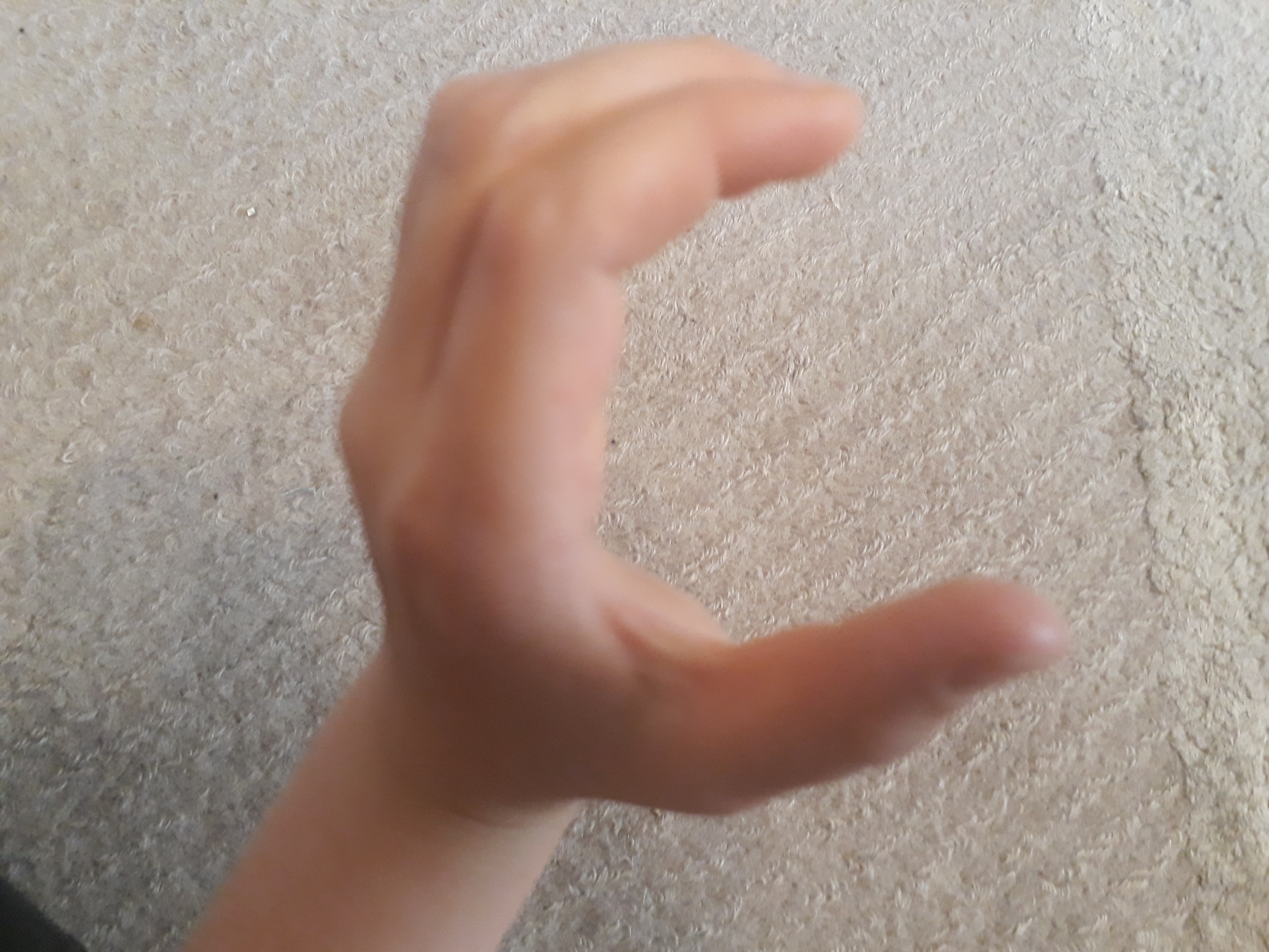 Zapraszamy Was do zabaw, dzięki którym utrwalicie właściwy sposób pisania wielkiej i małej litery C i c. Na początek spróbujcie kreślić ten kształt palcem 
w powietrzu przed sobą, a następnie usiądźcie i to samo zróbcie na swoim lewym udzie.
 
W kolejnym kroku spróbujcie napisać „C” palcem na mące lub kaszy kukurydzianej.
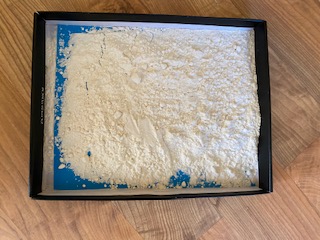 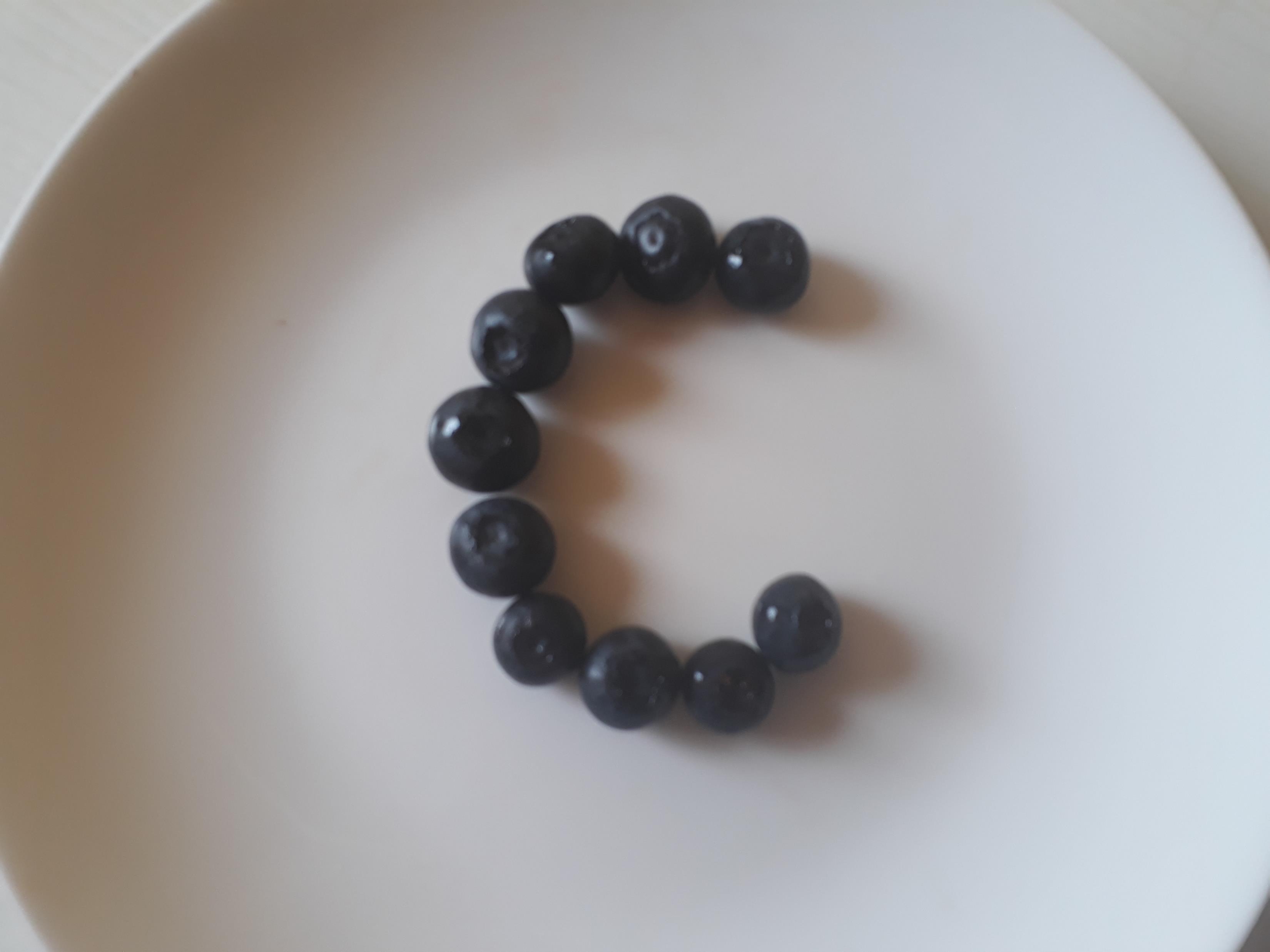 Proponujemy Wam również kilka zabaw w kuchni.

Możecie skorzystać z produktów, które widzicie na zdjęciach, lub sami wybrać to, co macie w domu.
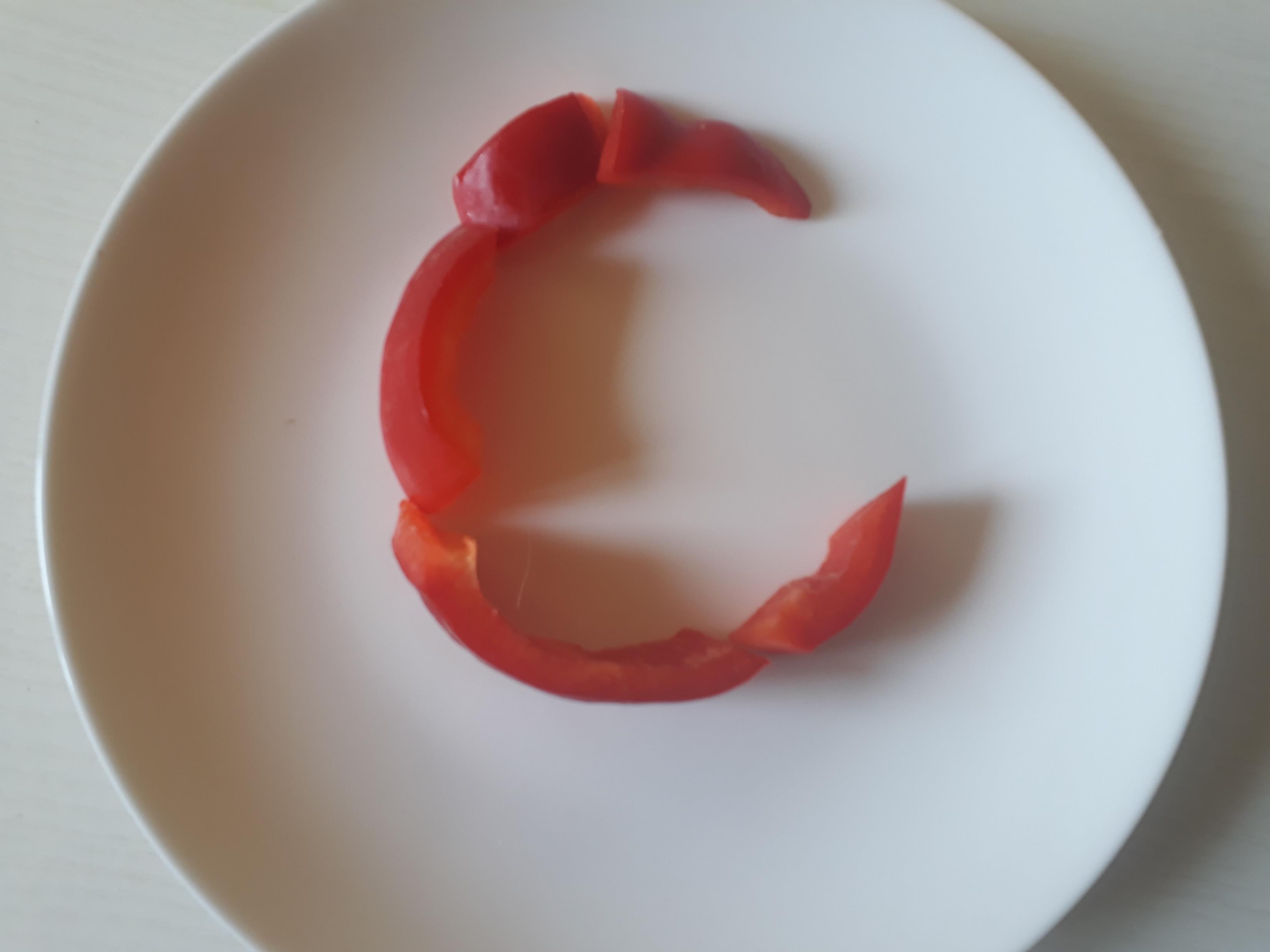 Wiecie, że w papryce jest dużo witaminy „Ce”?
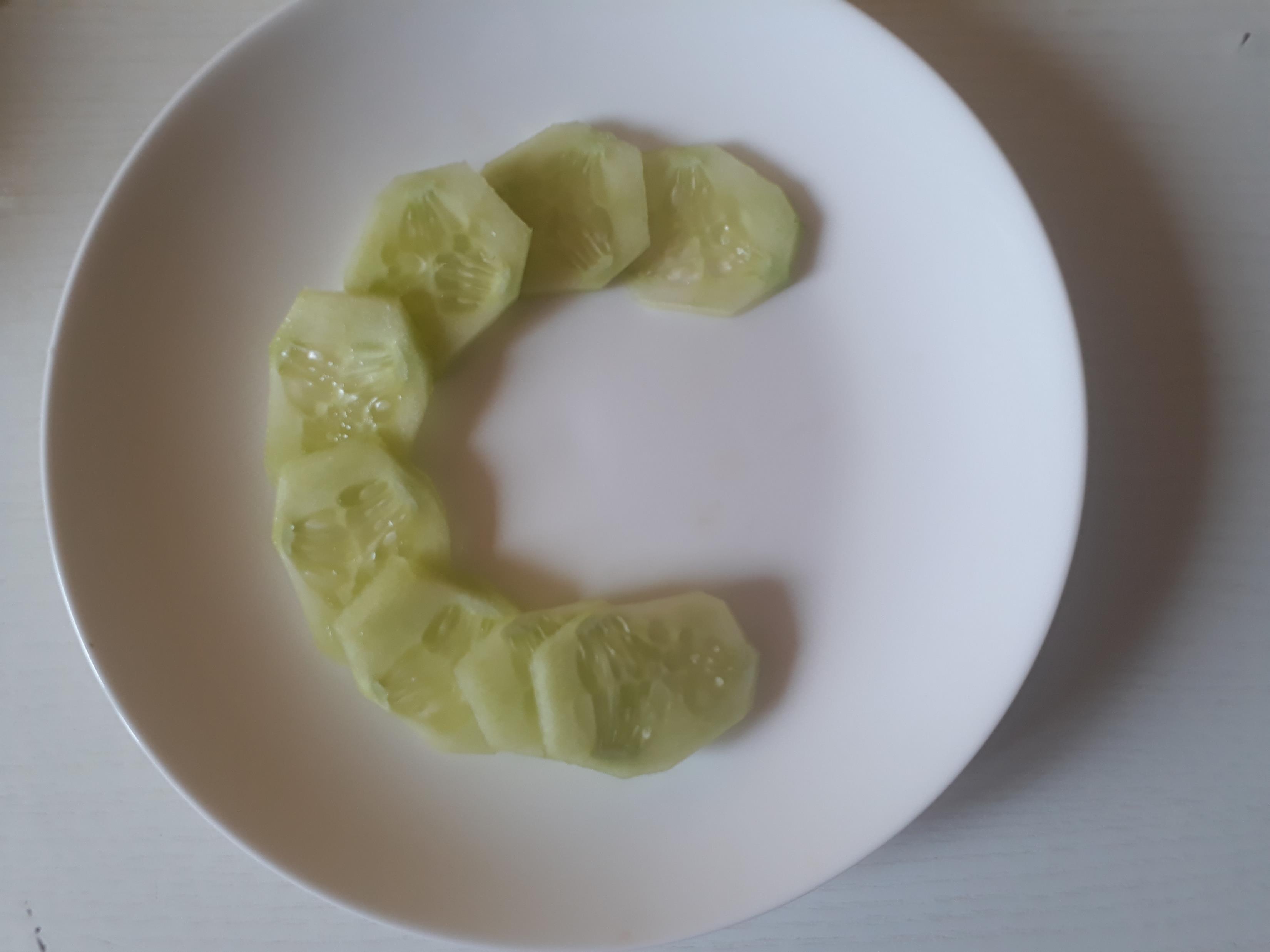 Spróbujcie sami pokroić plasterki ogórka – to świetne ćwiczenie dla Waszych rąk.
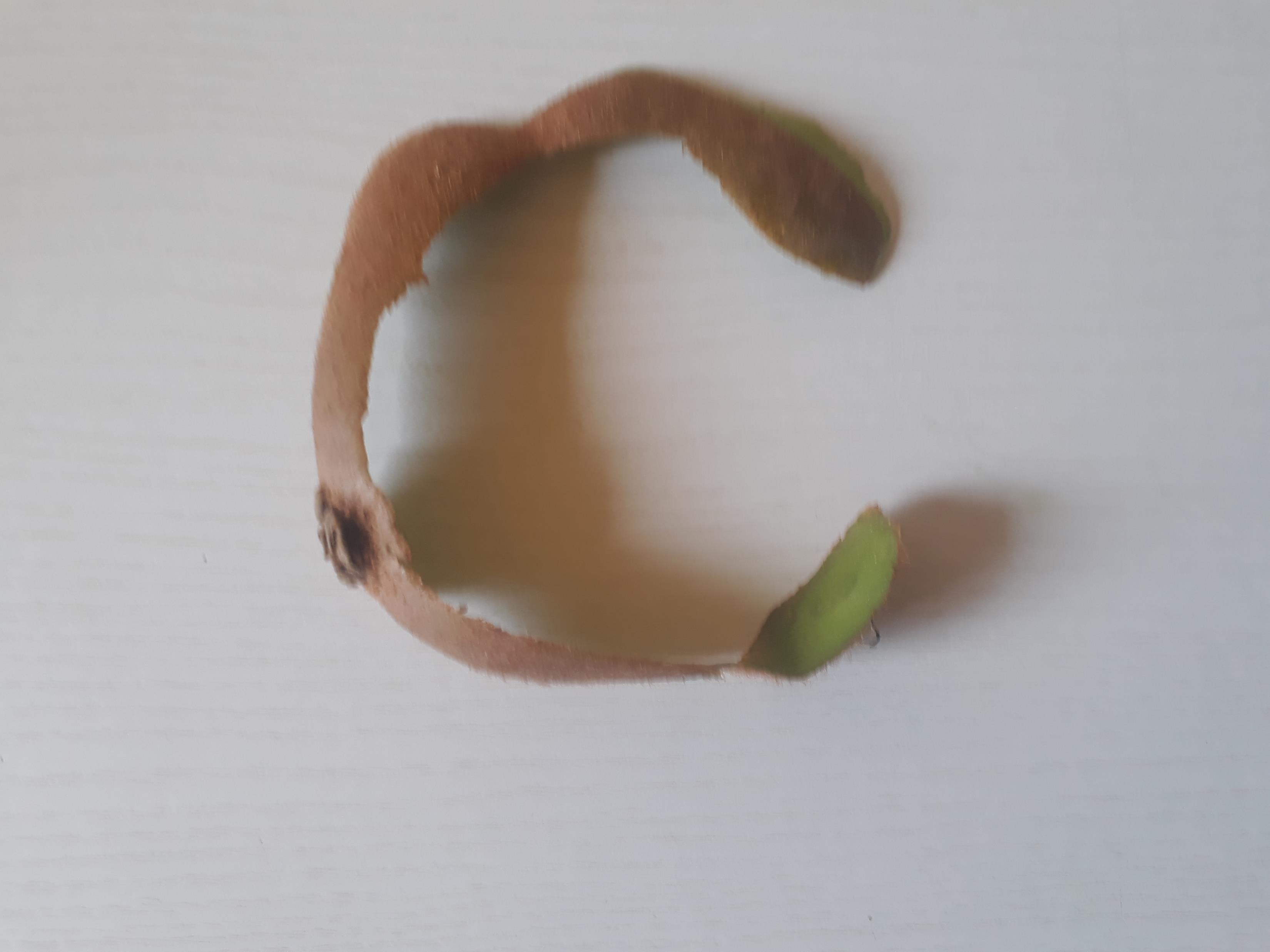 Możecie układać ten kształt z tasiemek, nitek, a także ze skórki obranej z owoców:
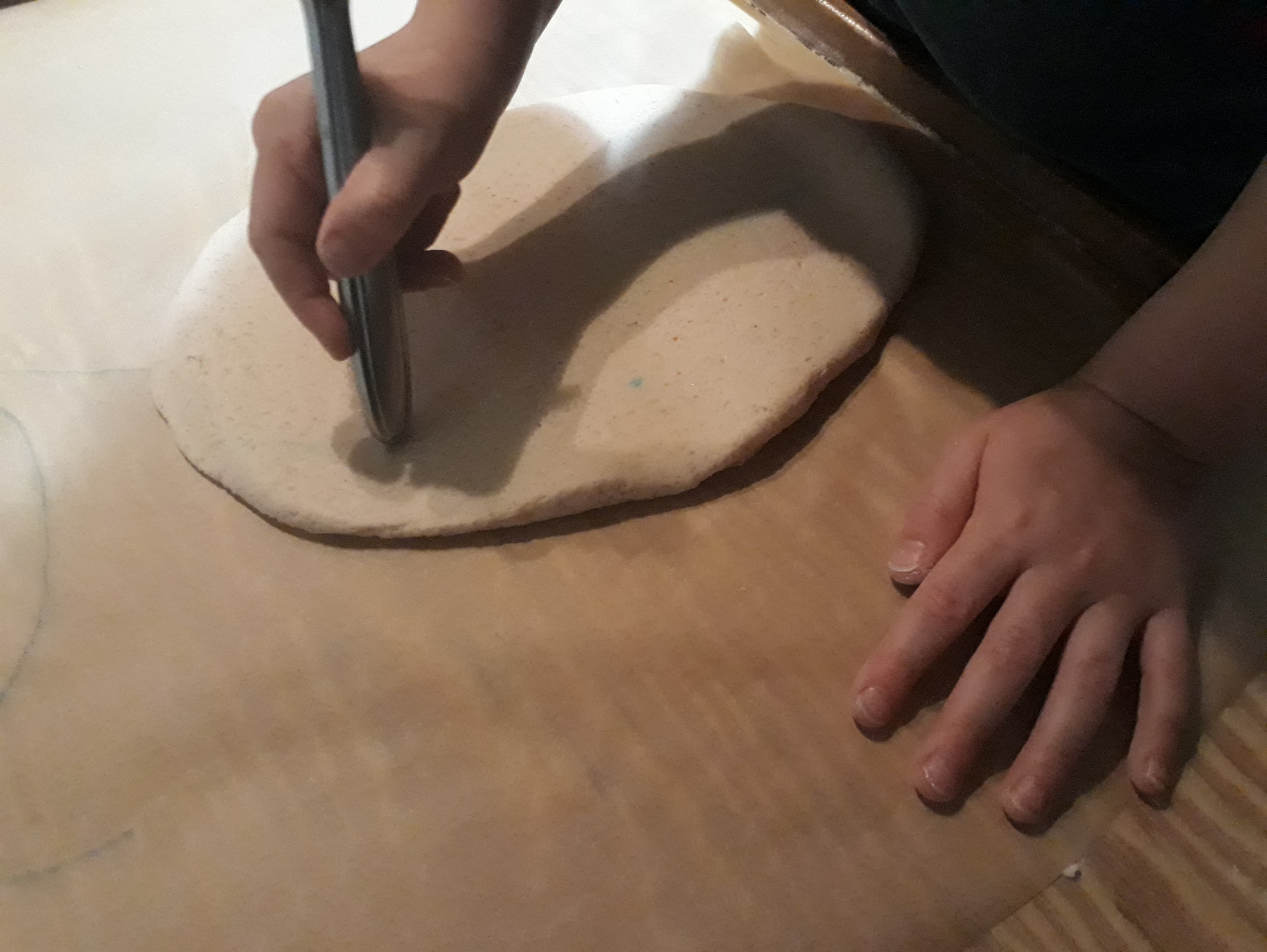 Pamiętacie zabawy z masą solną? Możecie znów ją wykorzystać. Użyjcie patyka lub innego przedmiotu do kreślenia liter „C,c” na cieście.
Na koniec zastanówcie się i podajcie przykłady, kiedy zapisujemy wyrazy, rozpoczynając je wielką literą „C”?
Tu znajdziecie zadanie do poćwiczenia:
 https://learningapps.org/watch?v=pzptn1qan20
Miłej zabawy!

Pani Marta i Pani Ania